CyberShake Study 21.12:Say, what is that, anyway?
Scott Callaghan
February 2022 SCEC Staff Meeting
Southern California Earthquake Center
From January 2022 staff slides…
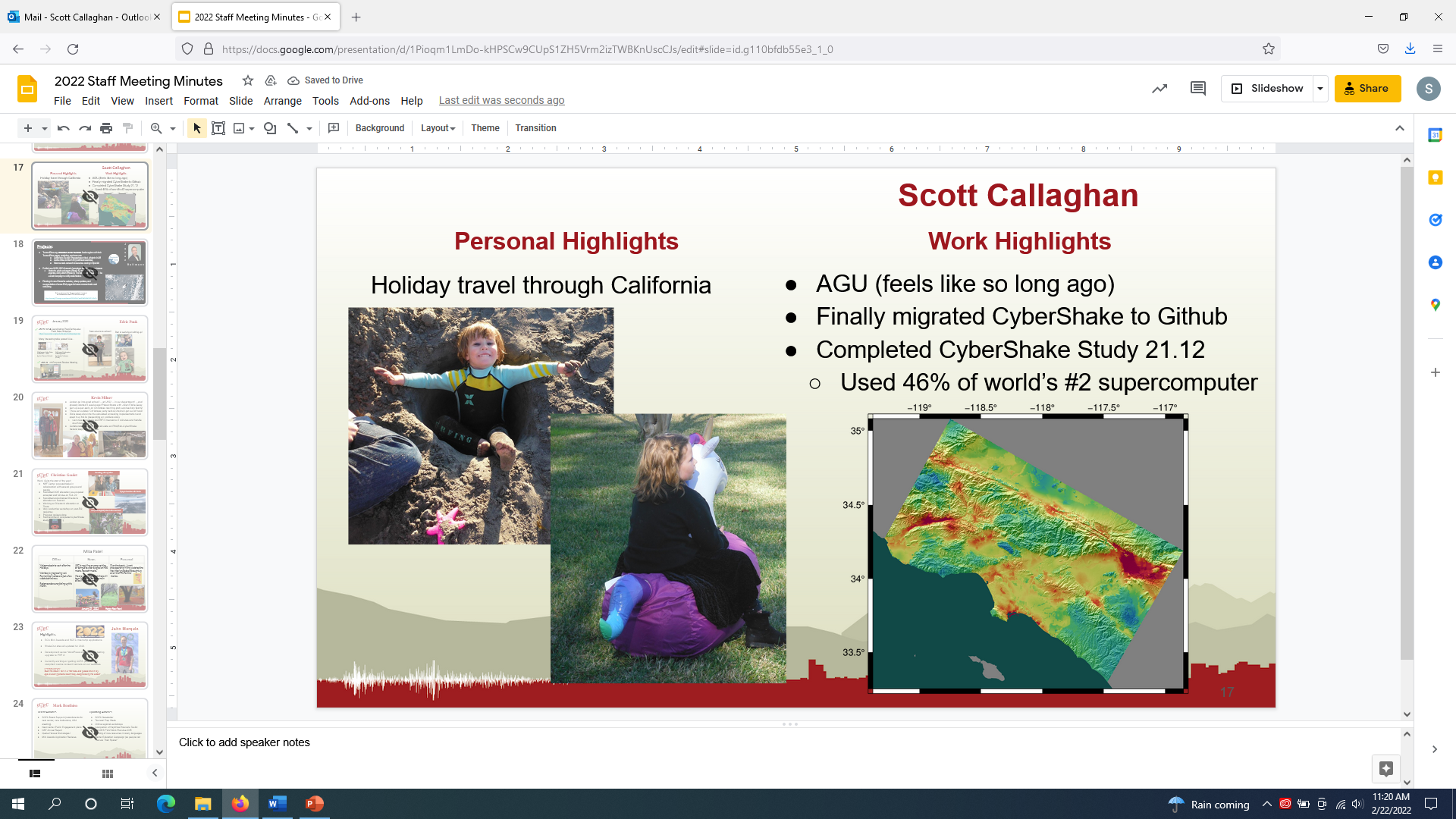 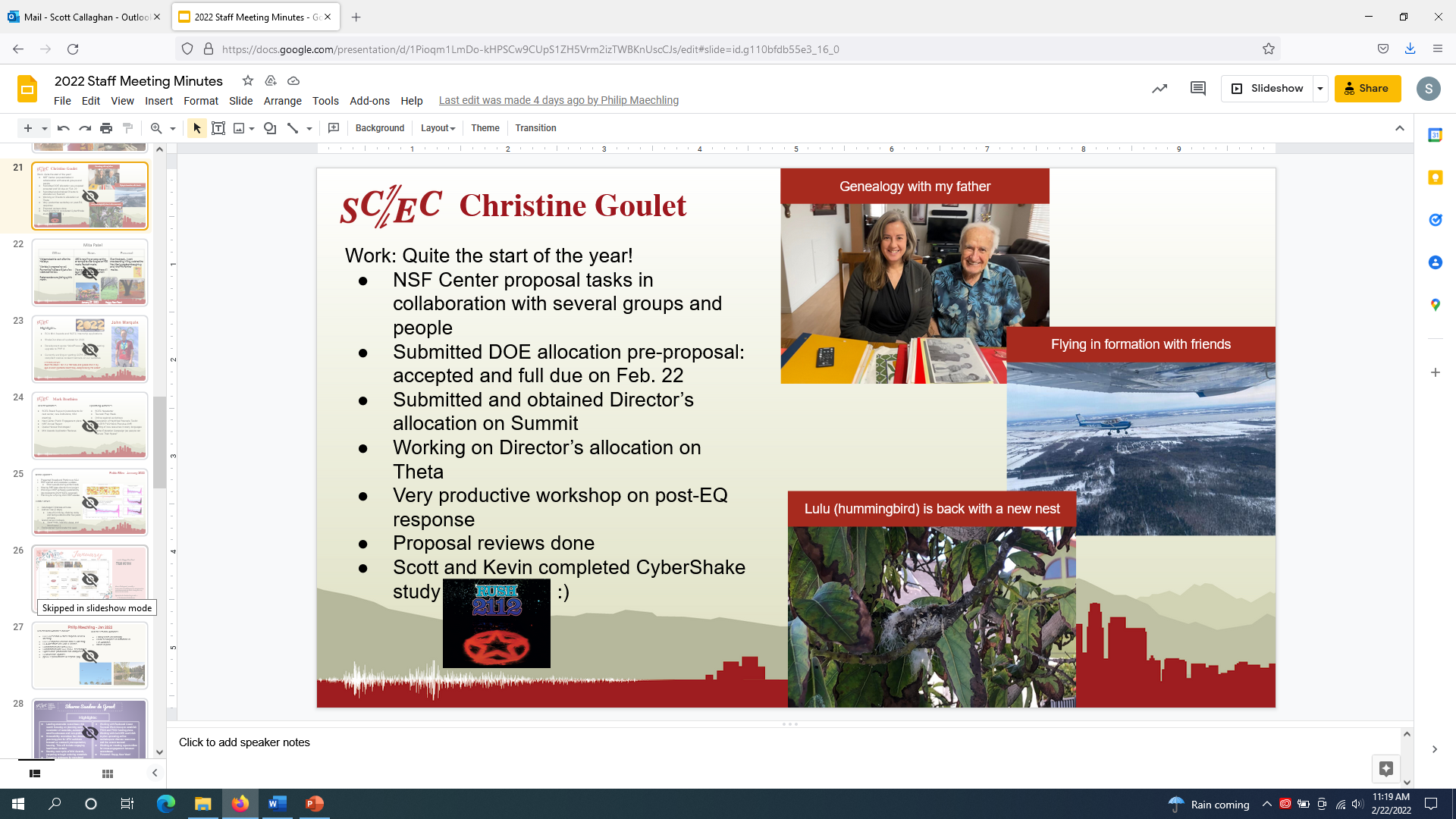 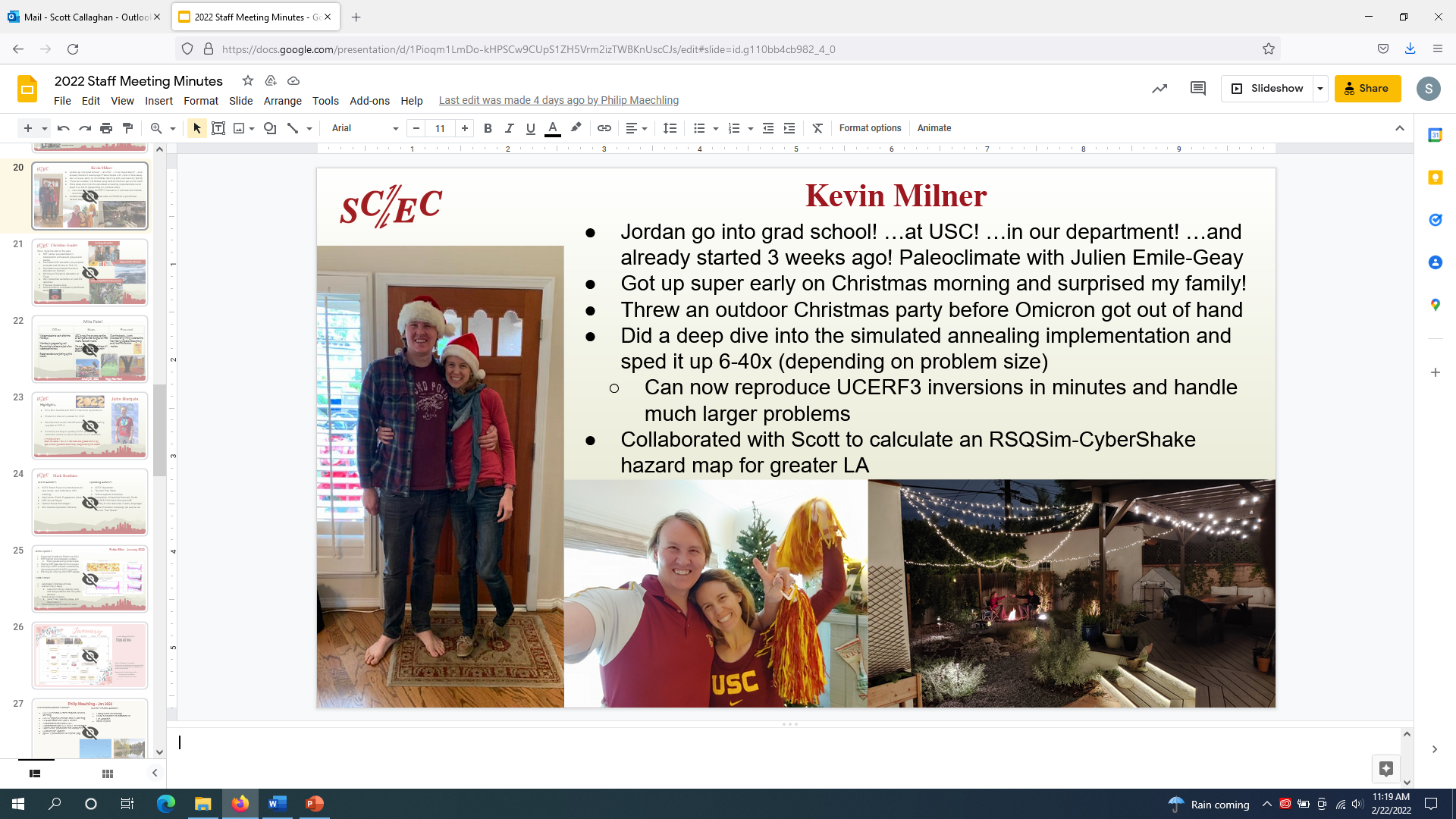 Southern California Earthquake Center
2/22/2022
1
CyberShake  Study 21.12
What’s unique about Study 21.12?
What is CyberShake?
What is CyberShake?
Southern California Earthquake Center
2/23/2022
2
Probabilistic Seismic Hazard Analysis (PSHA)
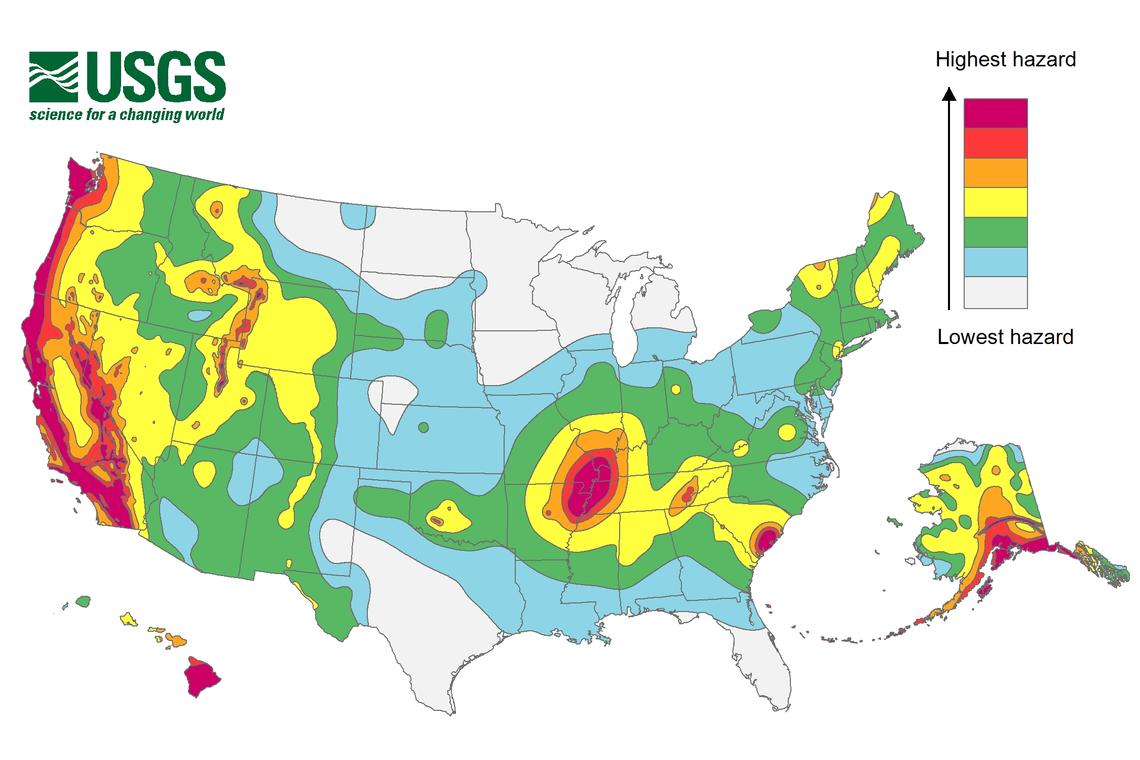 Quantifying hazard based on probabilities.
Pick a location.
Get a list of all possible earthquakesthat might affect the site, alongwith their probabilities.
Calculate the amount of shaking eachearthquake would cause at the site.
Combine the shaking values with theprobabilities to produce a hazard curve.
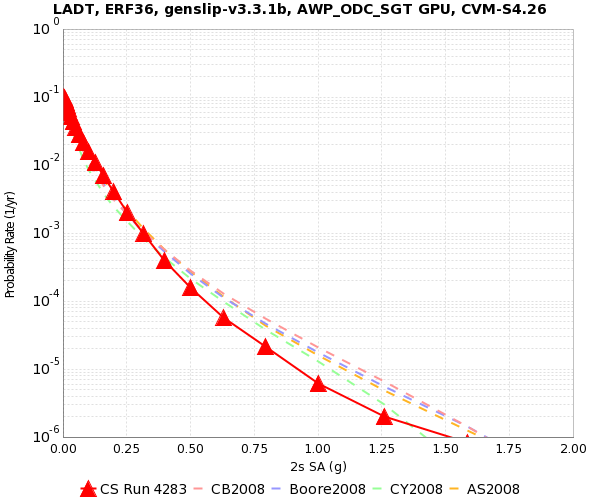 2% in 50 yrs
0.45g
Southern California Earthquake Center
2/23/2022
3
Where do we get this list?
Called an ‘earthquake rupture forecast’, or ERF
Working Group on California Earthquake Probabilities produces ERFs
UCERF2 (2008), UCERF3 (2015), ask Kevin about UCERF4 
Derived from slip rates, event rates, deformation, other observables
Alternatively, can run a physics-basedearthquake simulator, like RSQSim
Simulates hundreds of thousands of yearsof California fault system
Use the generated earthquakes as an ERF
Usually 50-600k earthquakes per site
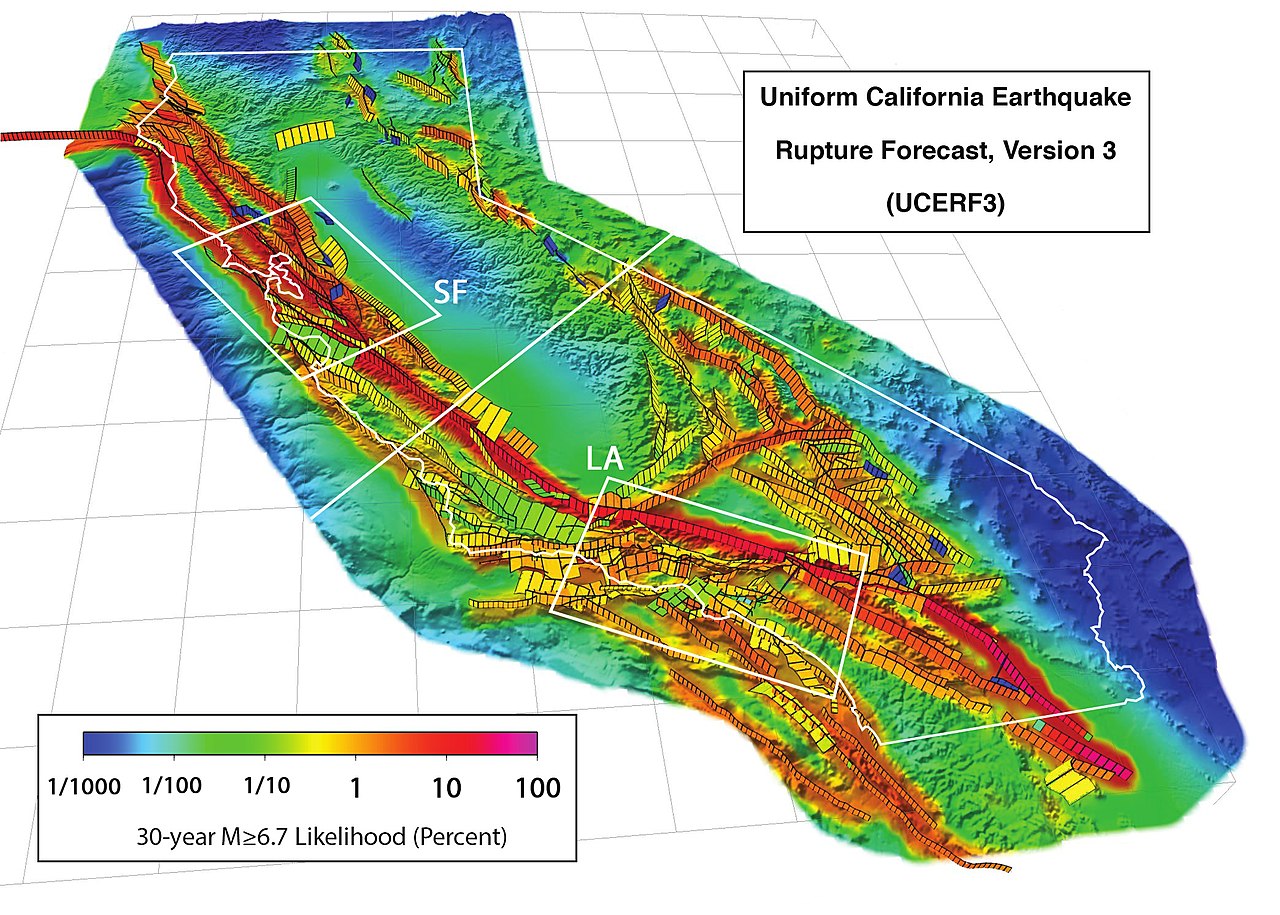 Southern California Earthquake Center
2/22/2022
4
Probabilistic Seismic Hazard Analysis (PSHA)
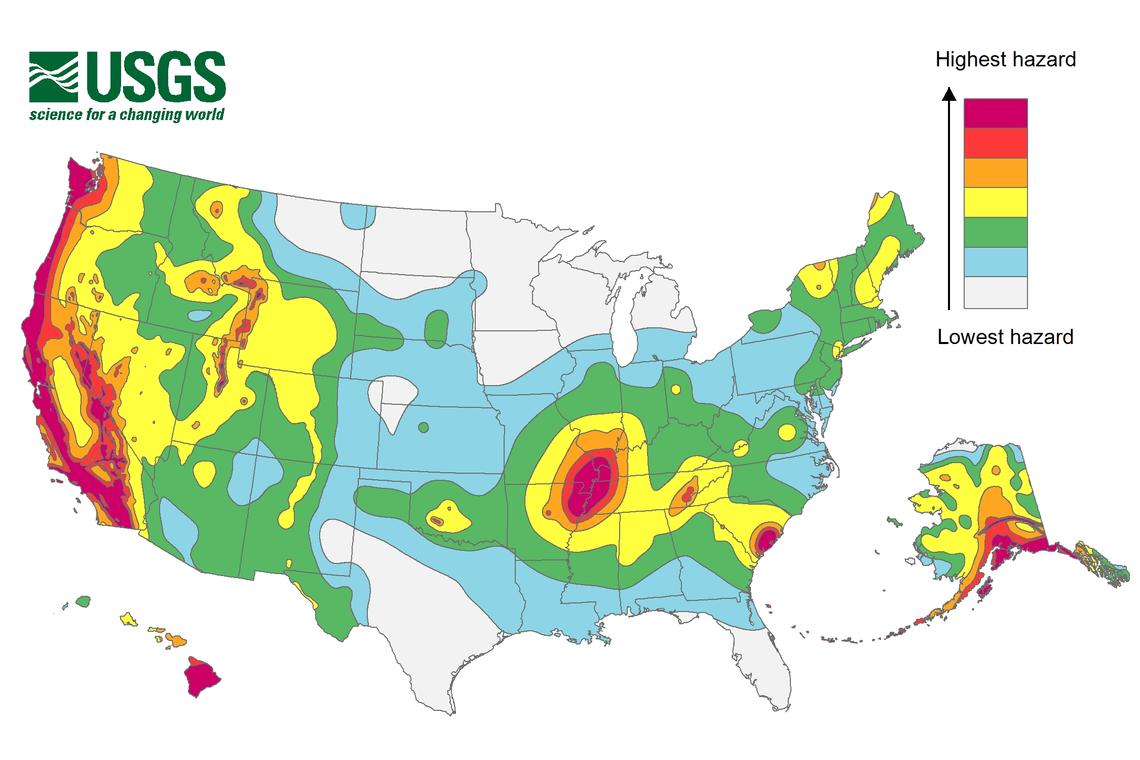 Quantifying hazard based on probabilities.
Pick a location.
Get a list of all possible earthquakesthat might affect this location, alongwith their probabilities.
Calculate the amount of shaking eachearthquake would cause at your site.
Combine the shaking values with theprobabilities to produce a hazard curve.
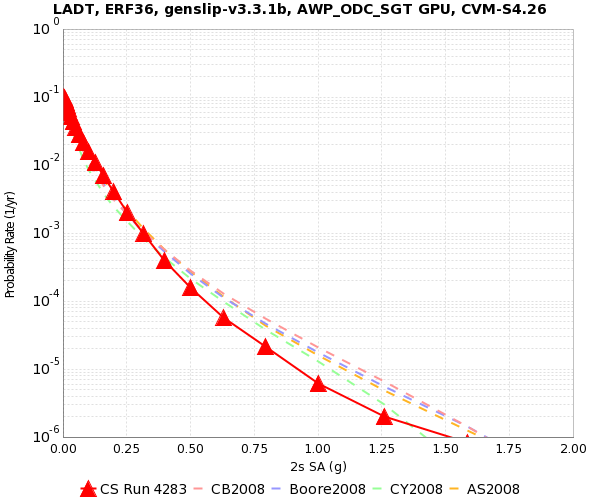 Southern California Earthquake Center
2/22/2022
5
Calculating Intensities
M6.5
One way is to use ground motion predictionequations (GMPEs).
Regressions on historic earthquake data
Very quick to calculate
Only able to capture simpler effects
CyberShake uses a “physics-based” approach
Performs wave propagation simulations 
Captures complex physics
Requires supercomputers
Ground Motion
Distance
Southern California Earthquake Center
2/23/2022
6
Is CyberShake worth it?
Overall goal is to reduce hazard uncertainty
GMPEs deliver a mean + standard deviation.  Larger deviations translate into higher hazard curves, requiring stronger buildings.




With CyberShake, we hope to be able to model additional physics to reduce uncertainty.
For example, perhaps differences in ground structure which are rolled into ‘uncertainty’ in GMPEs can be modeled in CyberShake.
σ
∑
σ
Hazard Curve
Single-event intensity distribution
Southern California Earthquake Center
2/23/2022
7
Workflow Tools
CyberShake manages many jobs and files
16,000 software executions
103 million files
We use workflow tools (Pegasus, HTCondor) to help with all this
Describes the software steps, their inputs, and their outputs
Transfers files between workflow server, USC storage, and supercomputer
Execute jobs automatically
Restarts jobs if they fail
One workflow per site
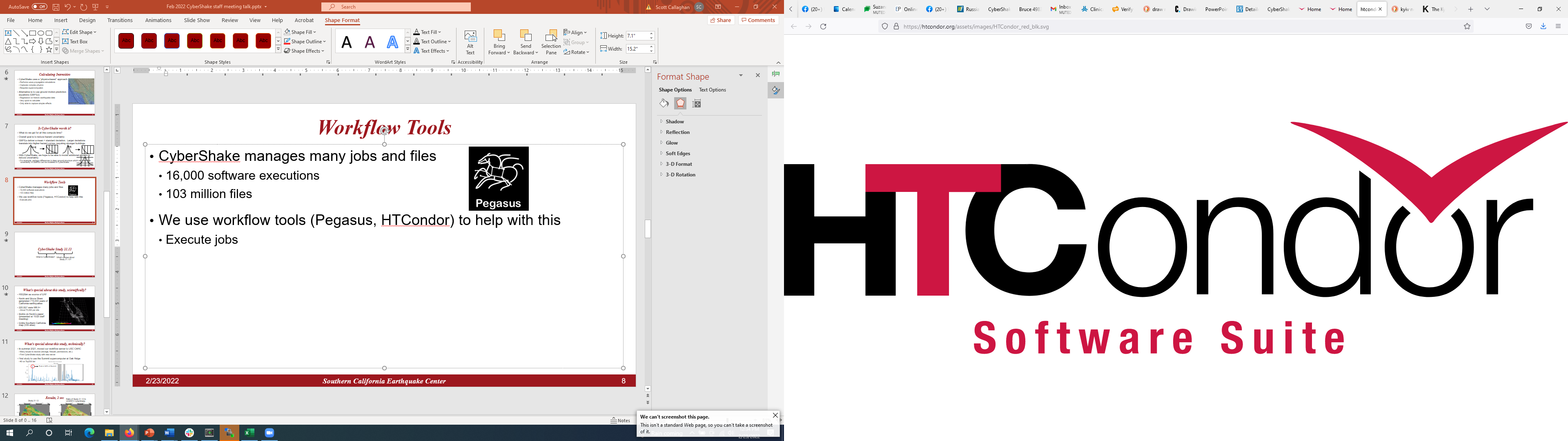 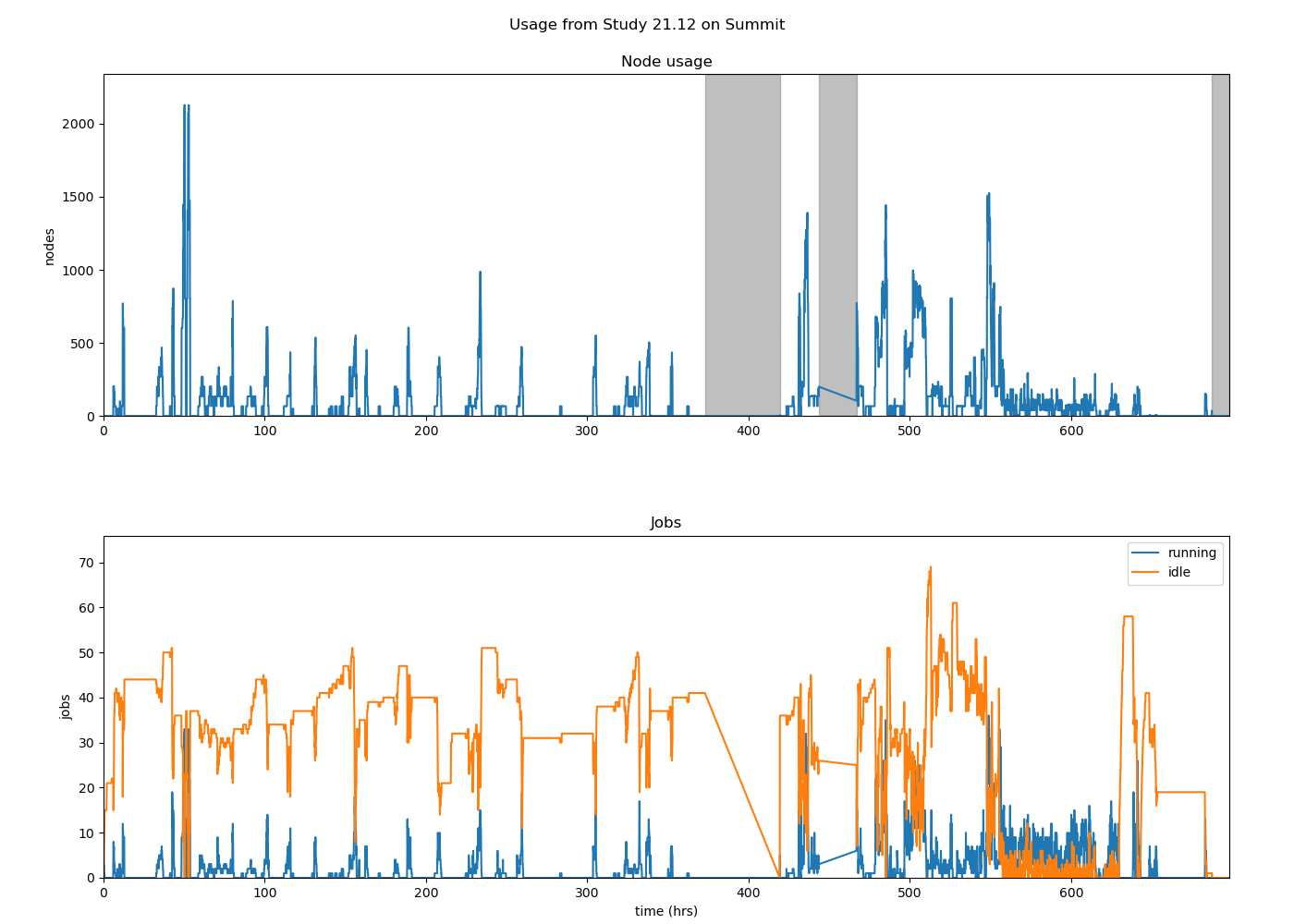 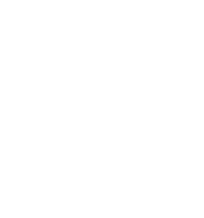 Southern California Earthquake Center
2/23/2022
8
CyberShake Study 21.12
What is CyberShake?
What’s unique about Study 21.12?
Southern California Earthquake Center
2/22/2022
9
What’s special about this study, scientifically?
RSQSim earthquake simulator as source of ERF
Kevin and Bruce Shawgenerated 715,000 years ofCalifornia earthquakes
Builds on Kevin’s paper(presented at 10/20staff meeting)
Entire Southern Californiahazard map (335 sites)
First fully physics-based PSHA model
Southern California Earthquake Center
2/22/2022
10
What’s special about this study, technically?
In summer 2021, moved our workflow server to USC CARC
Many issues to resolve (storage, firewall, permissions, etc.)
First CyberShake study with new server
First study to use the Summit supercomputer at Oak Ridge
#2 on Top500 list
70,000 node-hrs
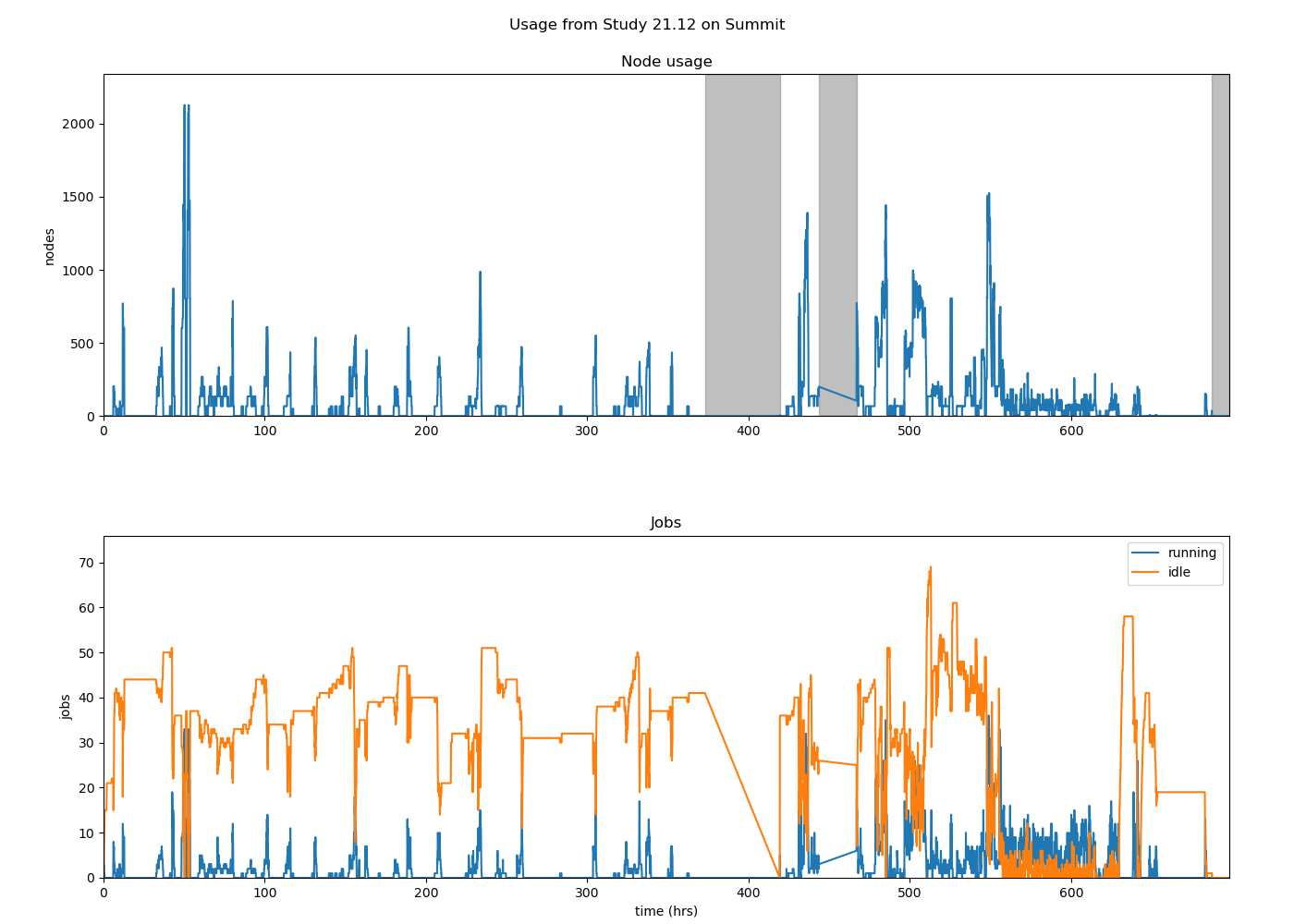 Peak of 46% of Summit
Southern California Earthquake Center
2/23/2022
11
Results, 2 sec
Ratio of Study 21.12 to UCERF2 CyberShake
Study 21.12
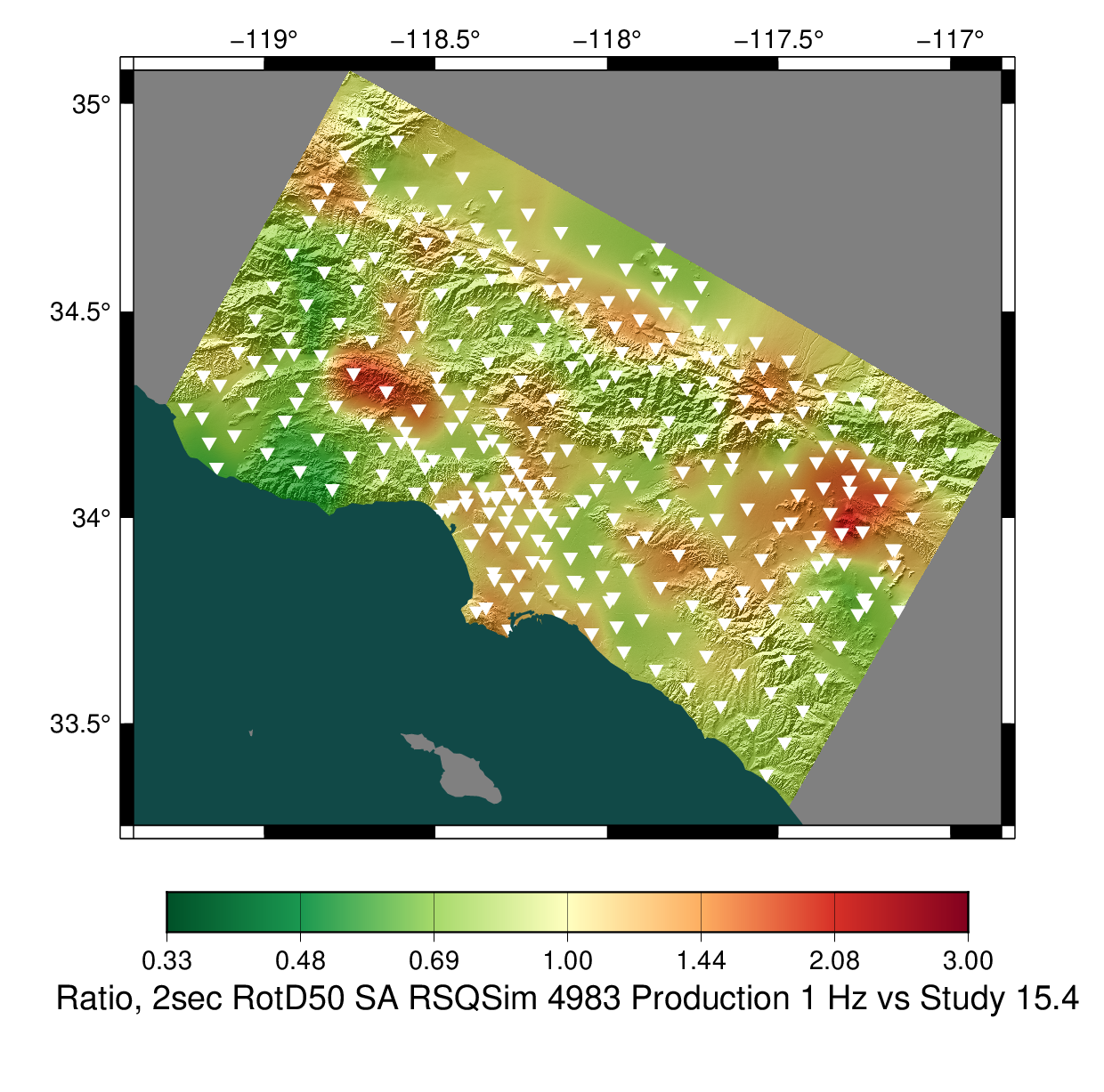 Southern California Earthquake Center
2/23/2022
12
Results, 3 sec
Ratio of Study 21.12 to UCERF2 CyberShake
Study 21.12
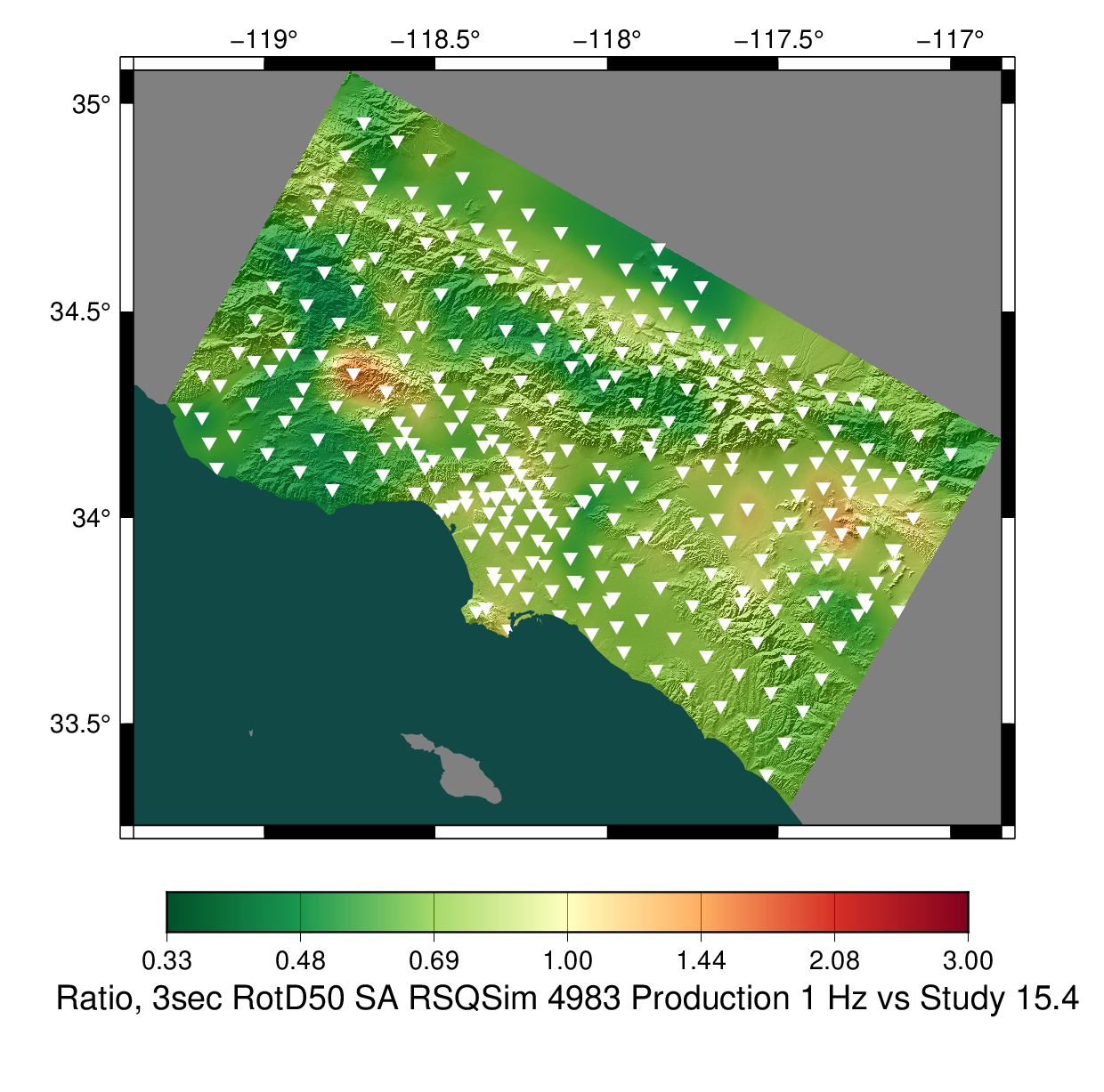 Southern California Earthquake Center
2/23/2022
13
Now you know!
Southern California Earthquake Center
2/23/2022
14